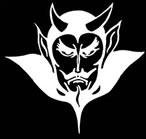 Devil physicsThe baddest class on campusAP Physics
Tsokos Lesson 10-11 to 10-1210-11: Viscosity10-12: flow in tubes:         Poiseuille’s Equation,       blood flow
Objectives
Be flexible because objectives in this section are somewhat fluid at this juncture.
Reading Activity Questions?
Viscosity
A friction force between adjacent layers of fluid as the layers move past one another
In liquids, it is mainly due to the cohesive forces between molecules
In gases, it is caused by collisions between molecules.
Coefficient of viscosity, η (lowercase eta) (Pa-s)
Viscosity
Determined by measuring the force required to move a plate over a stationary one with a given amount of liquid between them
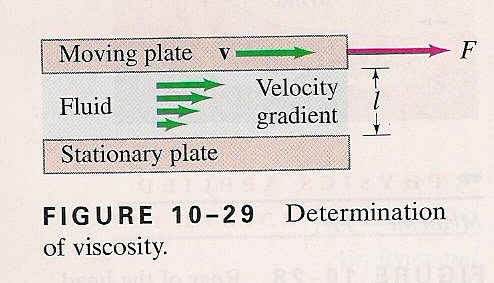 Viscosity
Determined by measuring the force required to move a plate over a stationary one with a given amount of liquid between them
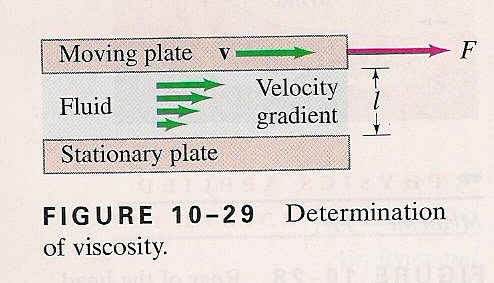 Viscosity
Units for η (eta) are N·s/m2 or Pa·s
CGS is dyne·s/cm2 which is called a poise (P)
100 centipoise (cP) = 1P
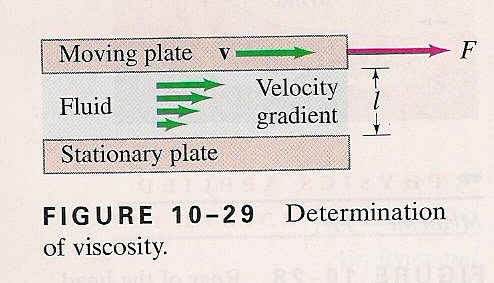 Coefficients of Viscosity
Coefficients of Viscosity
Temperatures are specified because it has a strong effect on viscosity
Viscosity for most fluids decreases rapidly with increase in temperature
Flow In Tubes: Poiseuille’s Equation
Without viscosity, fluids could flow freely without an applied force
Because of viscosity, a pressure difference between the ends of the tube are necessary to cause the fluid to flow
Flow In Tubes: Poiseuille’s Equation
Rate of flow of a fluid depends on:
Viscosity
Pressure difference
Dimensions of the tube
Poiseuille’s Equation assumes
Fluid is incompressible
Laminar flow
Flow In Tubes: Poiseuille’s Equation
Q is the volume rate of flow in m3/s
r is the inside radius of the tube
L is the length of the tube
P1-P2 is the pressure difference between the ends
η is the coefficient of viscosity
Flow In Tubes: Poiseuille’s Equation
Q, the volume rate of flow is
Directly proportional to the pressure difference
Inversely proportional to the viscosity and length of the tube
Directly proportional to the fourth power of the radius
Flow In Tubes: Poiseuille’s Equation
Q, the volume rate of flow is
Directly proportional to the fourth power of the radius
Do blood vessels have constant diameter?
Flow In Tubes: Poiseuille’s Equation
Q, the volume rate of flow is
Directly proportional to the fourth power of the radius
Do blood vessels have constant diameter?
Blood vessel diameter decreases as they branch out
The body controls blood vessel diameter by bands of muscles surrounding the arteries
Arteriosclerosis and cholesterol buildup decrease diameter forcing a higher pressure gradient for same blood flow
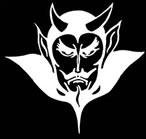 Questions?
Homework
#51-57